ПРОФЕСИОНАЛНА ГИМНАЗИЯ ПО СТРОИТЕЛСТВО, АРХИТЕКТУРА И ГЕОДЕЗИЯ „КОЛЬО ФИЧЕТО“ - Бургас
Представяте ли си живота без вода в дома ви и без напояване на земята. Вашият шанс да служите на човека в ежедневието му е специалността „Водно строителство".
Специалността изучава съвременните методи и начини за водоснабдяване и канализации на населени места, жилищни сгради и промишлени обекти, пречиствателни станции за питейни и отпадъчни води, хидромелиоративни съоръжения, корекция на реки, напояване и отводняване на площи, язовири и др.
ЗАЩО ДА ИЗБЕРЕТЕ НАС?
Традиции в професионалното обучение
Отлична подготовка за университет
Реализация в строителството
Атрактивни извънкласни дейности
Акцент върху практическото обучение
Сътрудничество със строителни фирми
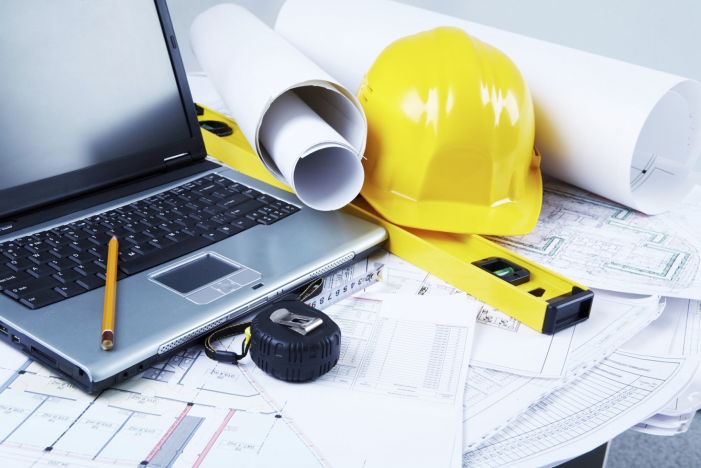 Професия: СТРОИТЕЛЕН ТЕХНИК
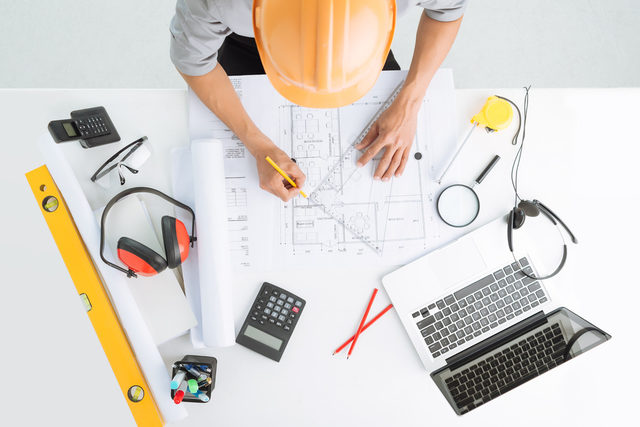 ПРОФЕСИОНАЛНА ГИМНАЗИЯ ПО СТРОИТЕЛСТВО, АРХИТЕКТУРА И ГЕОДЕЗИЯ „КОЛЬО ФИЧЕТО“ - Бургас
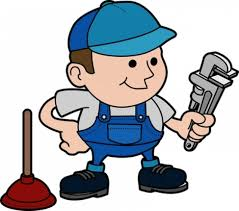 Специалност: 
ВОДНО СТРОИТЕЛСТВО
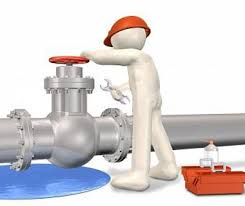 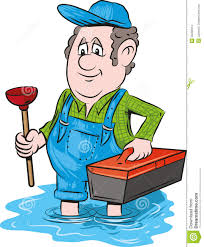 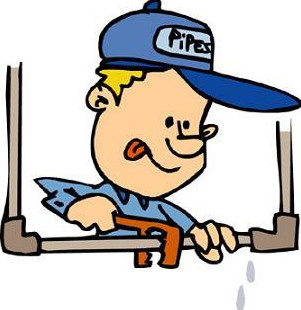 ПРОФЕСИОНАЛНА ГИМНАЗИЯ ПО СТРОИТЕЛСТВО, АРХИТЕКТУРА И ГЕОДЕЗИЯ „КОЛЬО ФИЧЕТО“ - Бургас
ЗАНИМАНИЯ ПО ИНТЕРЕСИ И СЪСТЕЗАНИЯ В ПРОФЕСИОНАЛНИТЕ НАПРАВЛЕНИЯ
ЗАНИМАНИЯ ПО ИНТЕРЕСИ И СЪСТЕЗАНИЯ В ПРОФЕСИОНАЛНИТЕ НАПРАВЛЕНИЯ
ЗАНИМАНИЯ ПО ИНТЕРЕСИ И СЪСТЕЗАНИЯ В ПРОФЕСИОНАЛНИТЕ НАПРАВЛЕНИЯ
ЗАНИМАНИЯ ПО ИНТЕРЕСИ И ПОСЕЩЕНИЯ НА ОБЕКТИ Пречиствателна станция за питейни води на язовир КАМЧИЯ
ЗАНИМАНИЯ ПО ИНТЕРЕСИ И ПОСЕЩЕНИЯ НА ОБЕКТИ Пречиствателна станция за питейни води на язовир КАМЧИЯ
ЗАНИМАНИЯ ПО ИНТЕРЕСИ И ПОСЕЩЕНИЯ НА ОБЕКТИ Язовир КАМЧИЯ
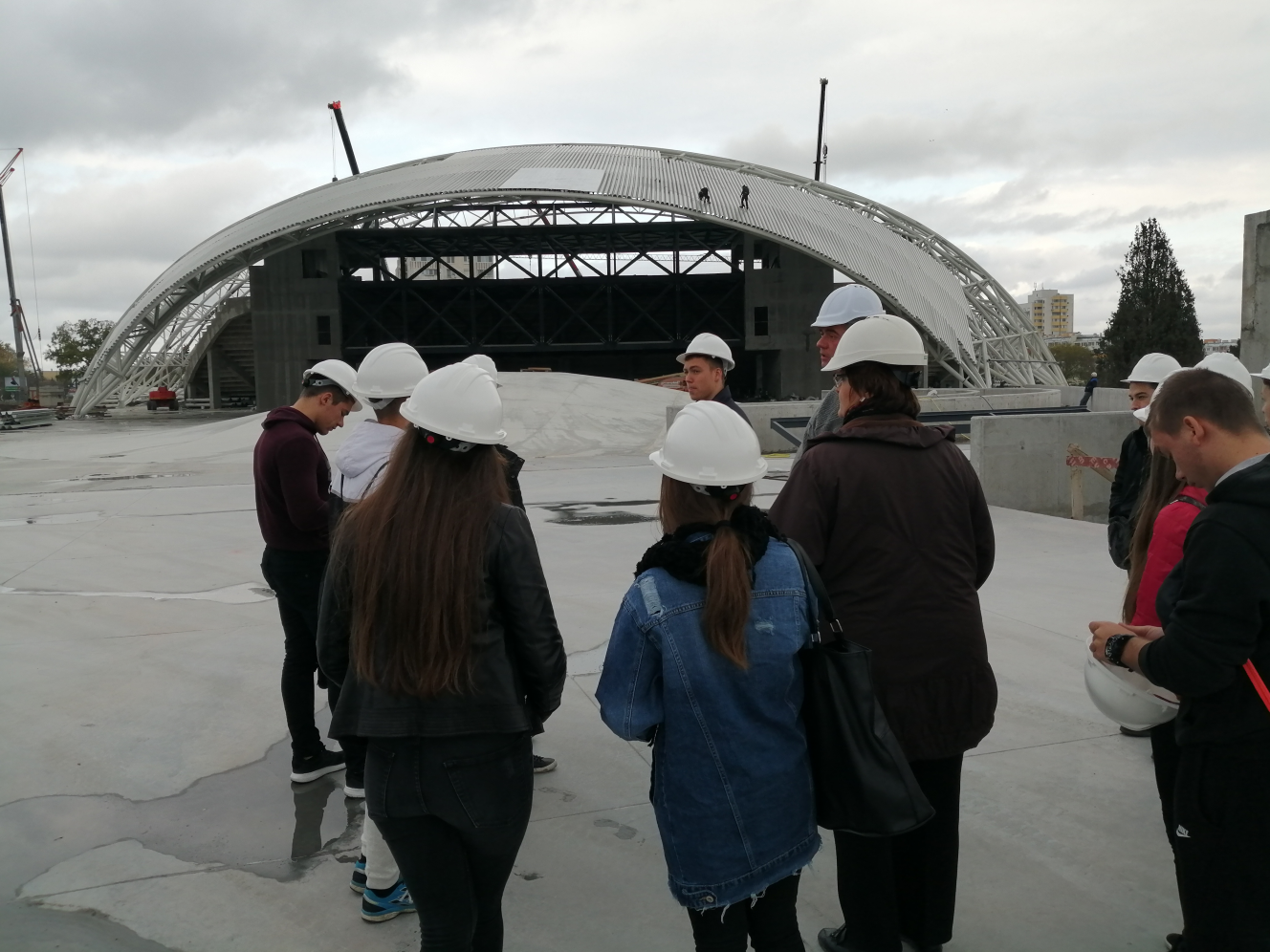 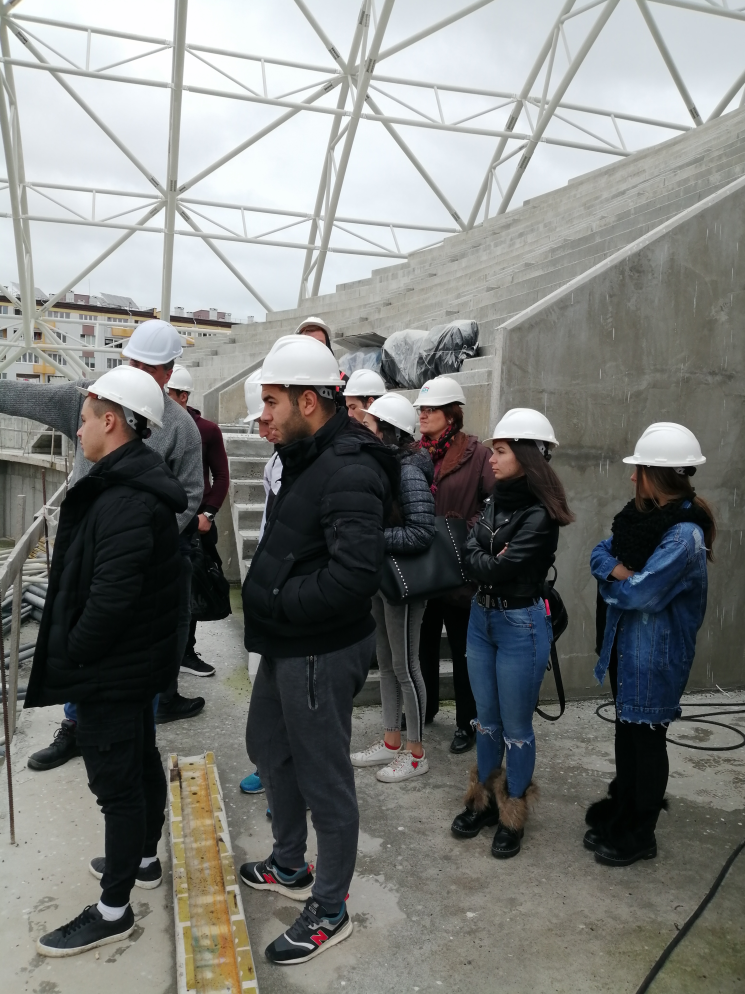 УЧЕБНИ ПРАКТИКИ И ПОСЕЩЕНИЯ НА ОБЕКТИ
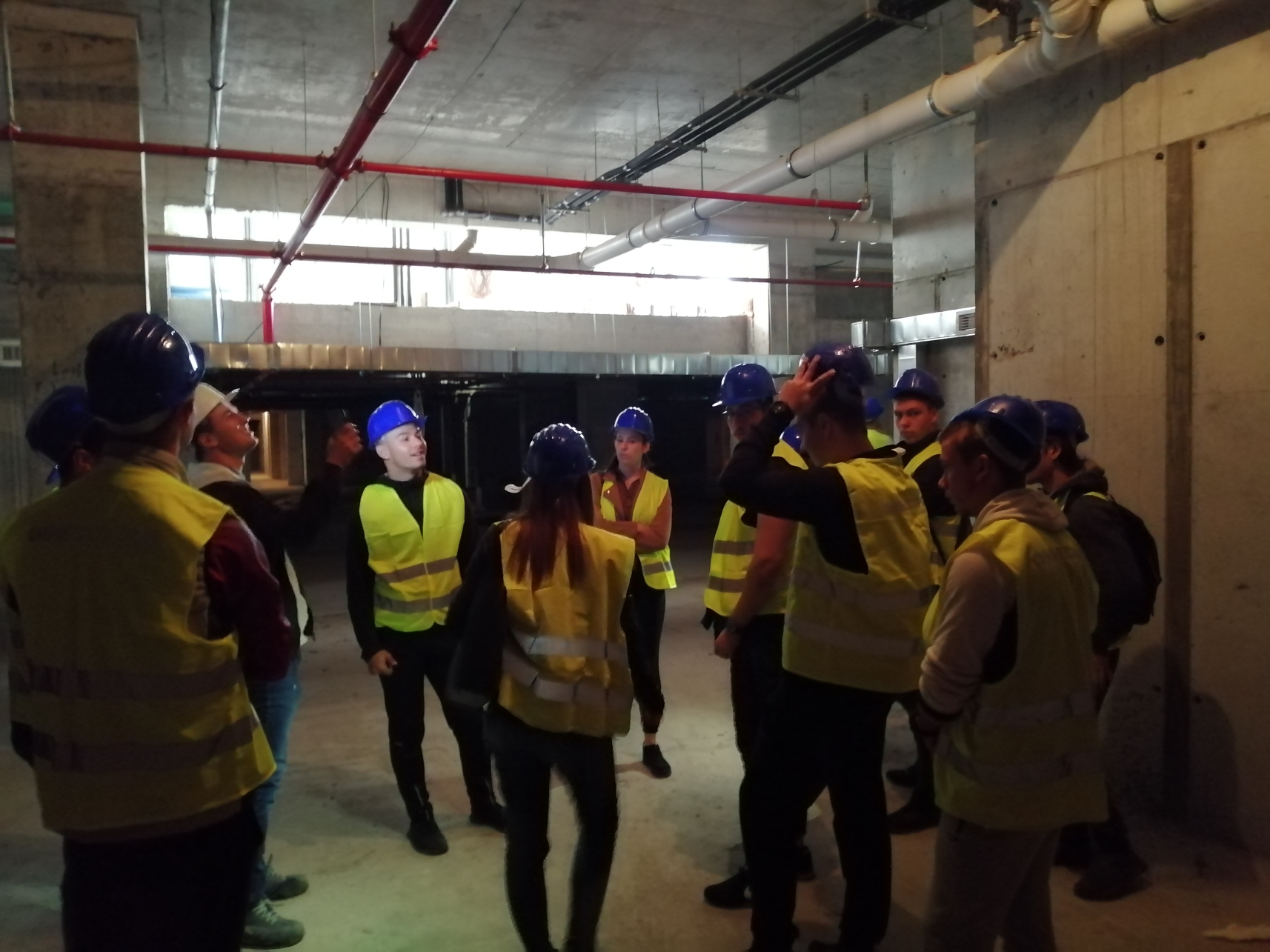 УЧЕБНИ ПРАКТИКИ И ПОСЕЩЕНИЯ НА ОБЕКТИ
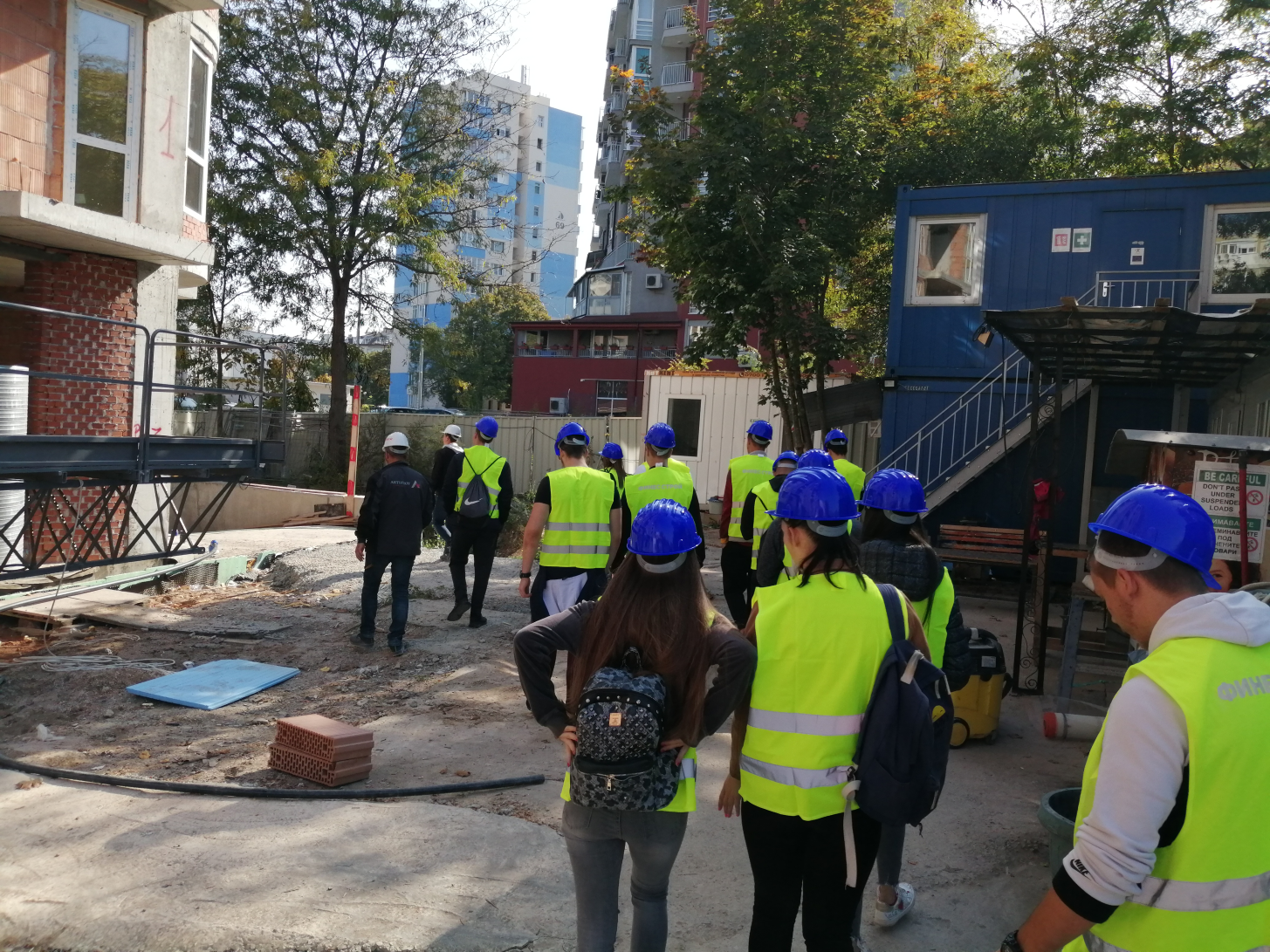 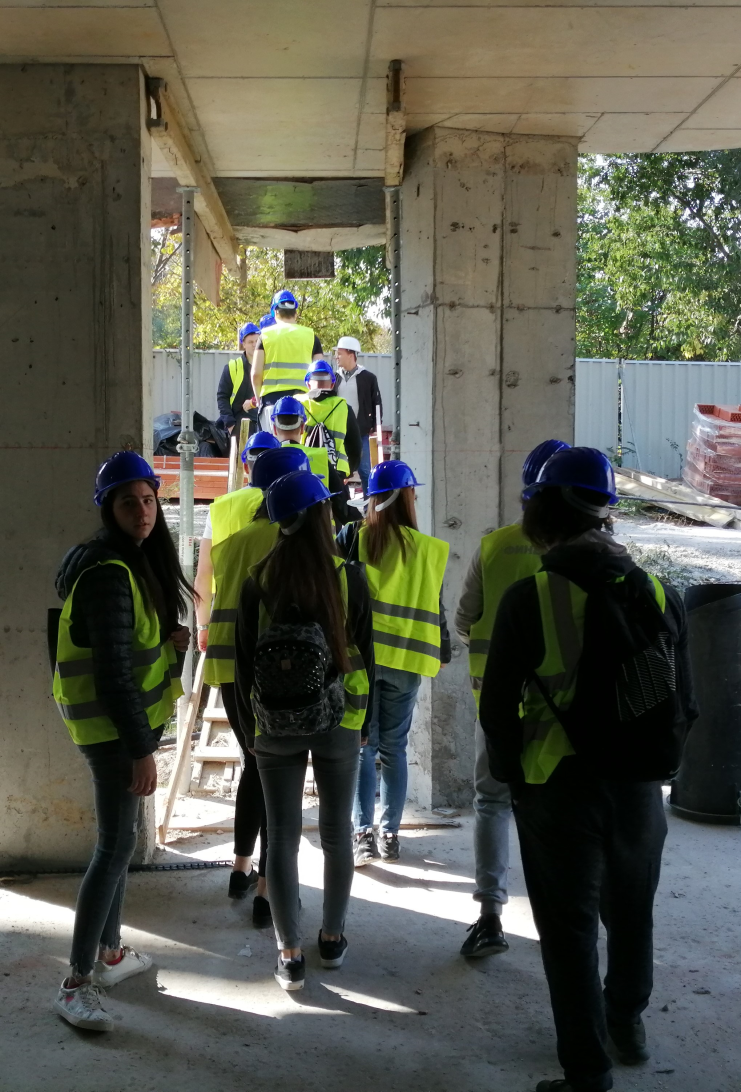 УЧЕБНИ ПРАКТИКИ И ПОСЕЩЕНИЯ НА ОБЕКТИ